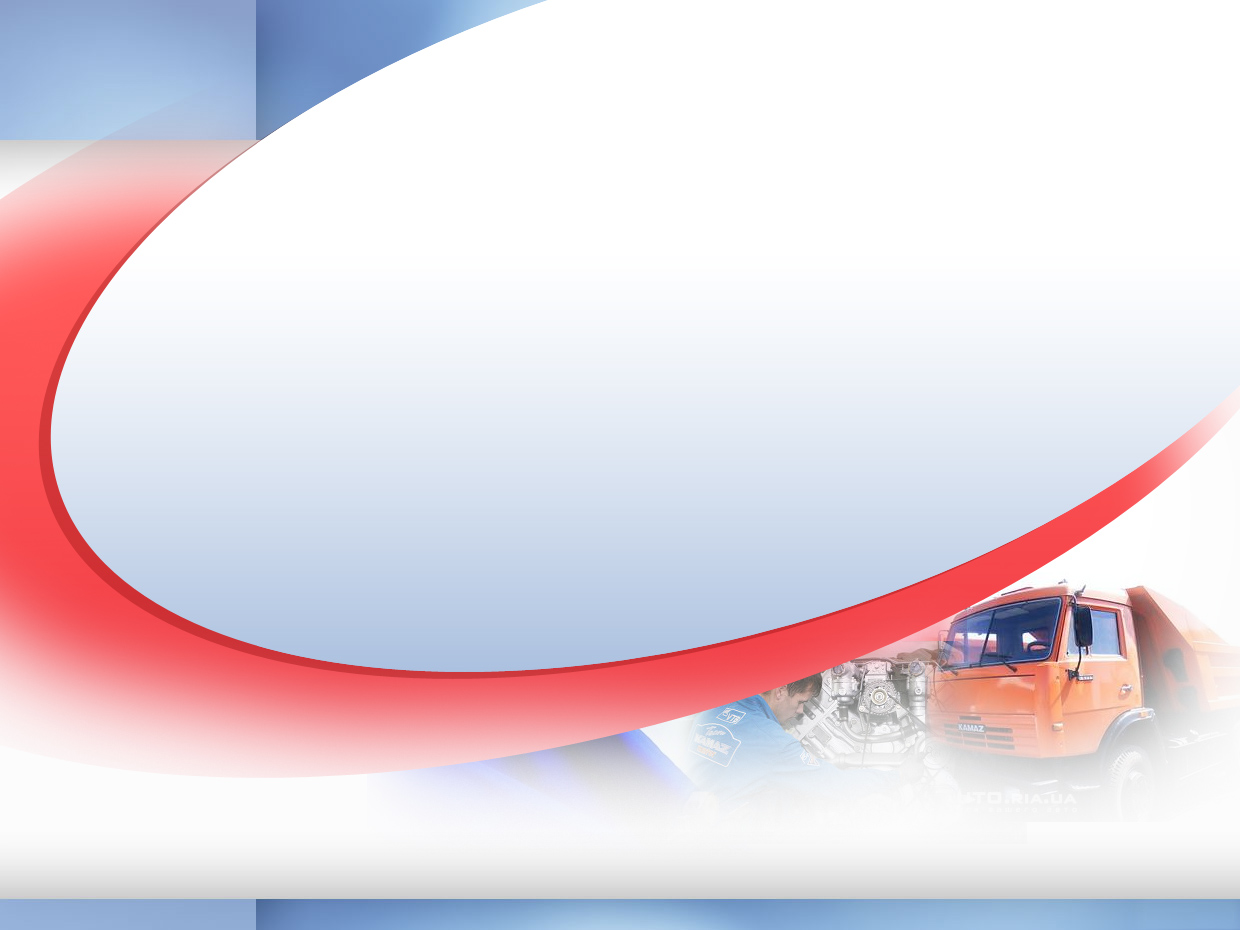 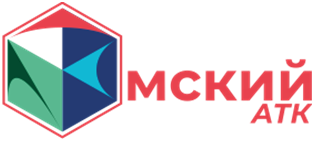 Создание межотраслевого учебно-производственного комплекса целевой профессиональной подготовки на базе БПОУ ОО «Омский автотранспортный колледж» (Межотраслевой УПК целевой профподготовки)
Заместитель директора по УР  БПОУ ОО «Омский автотранспортный колледж» Сидоренко Инна Владимировна
Перезагрузка системы среднего профессионального образования в РФ: Учебный год начался со знаковых событий: старта федерального проекта «Профессионалитет» и Дня среднего профессионального образования — 2 октября — учреждённого летом этого года.
Мотивы совмещения учёбы и занятости обучающихся колледжей
Первая работа соответствует специальности лишь у 48% студентов
БПОУ «Омский АТК» -  победитель конкурсного отбора 2018 (54 млн.руб.), 2019 (29 млн.руб.) и 2020 (15 млн.руб) гг.
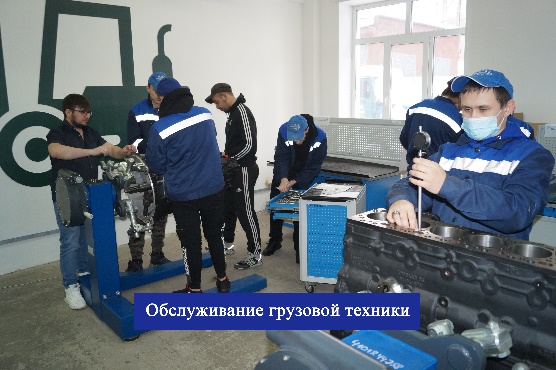 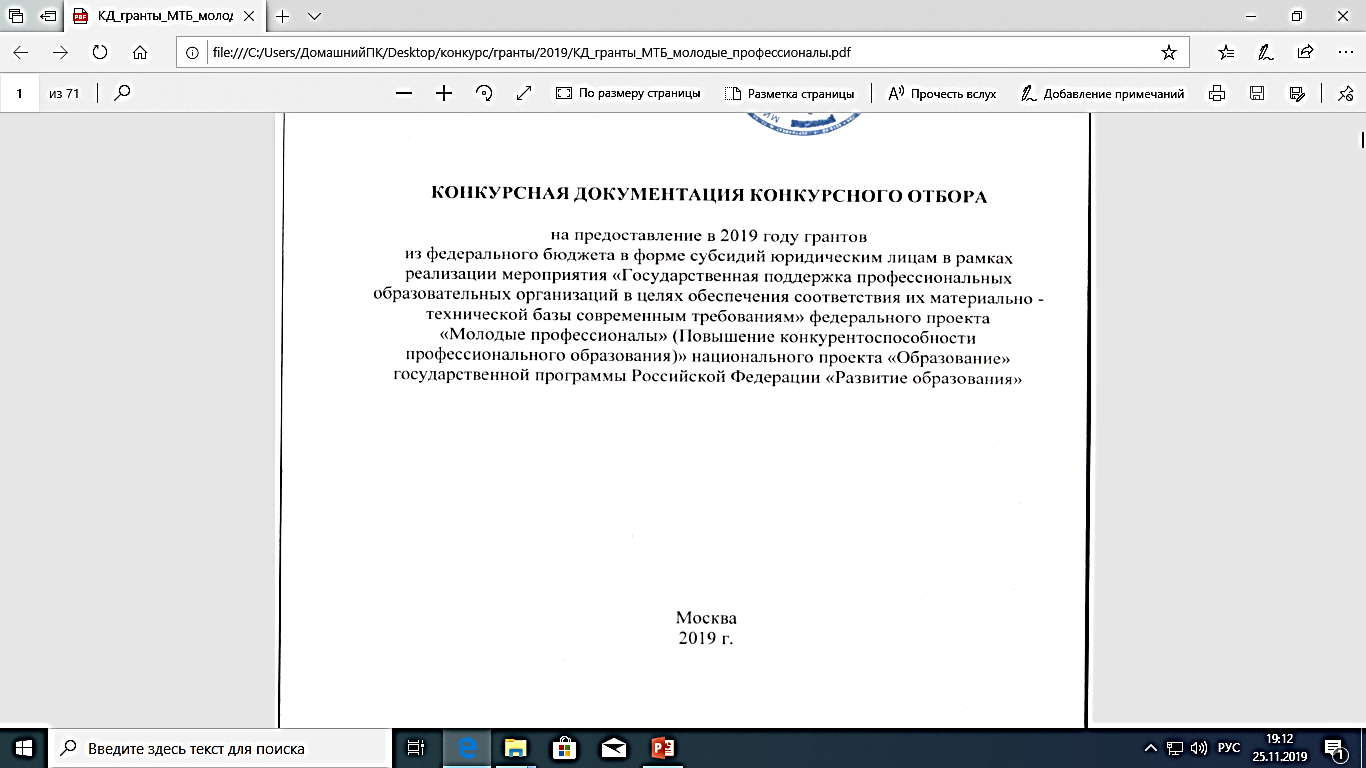 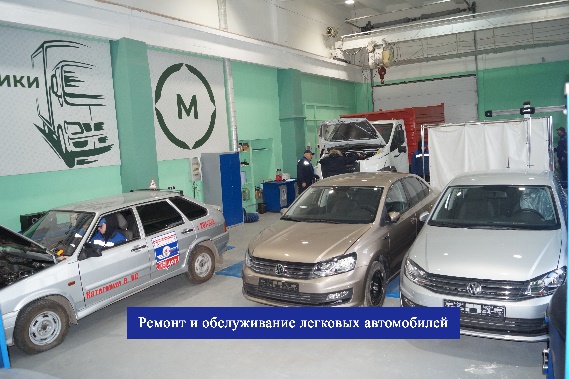 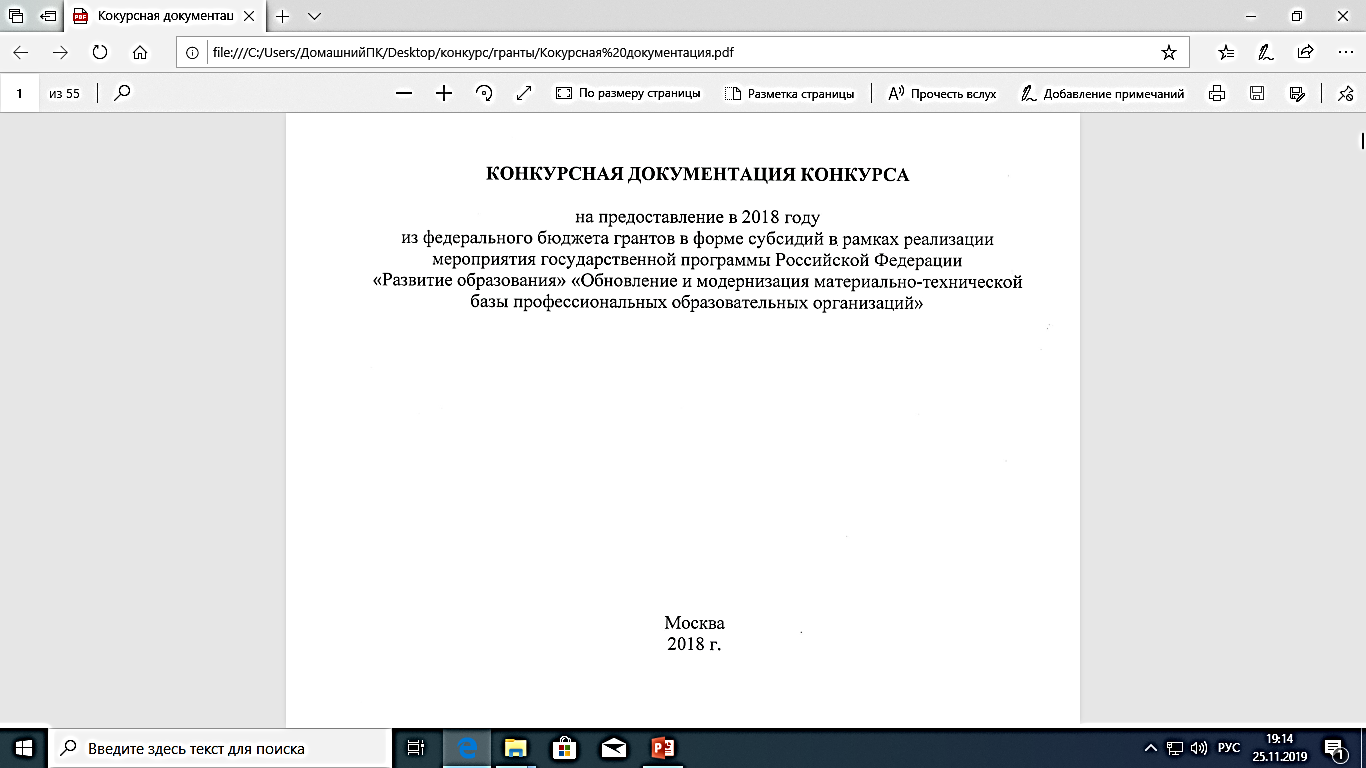 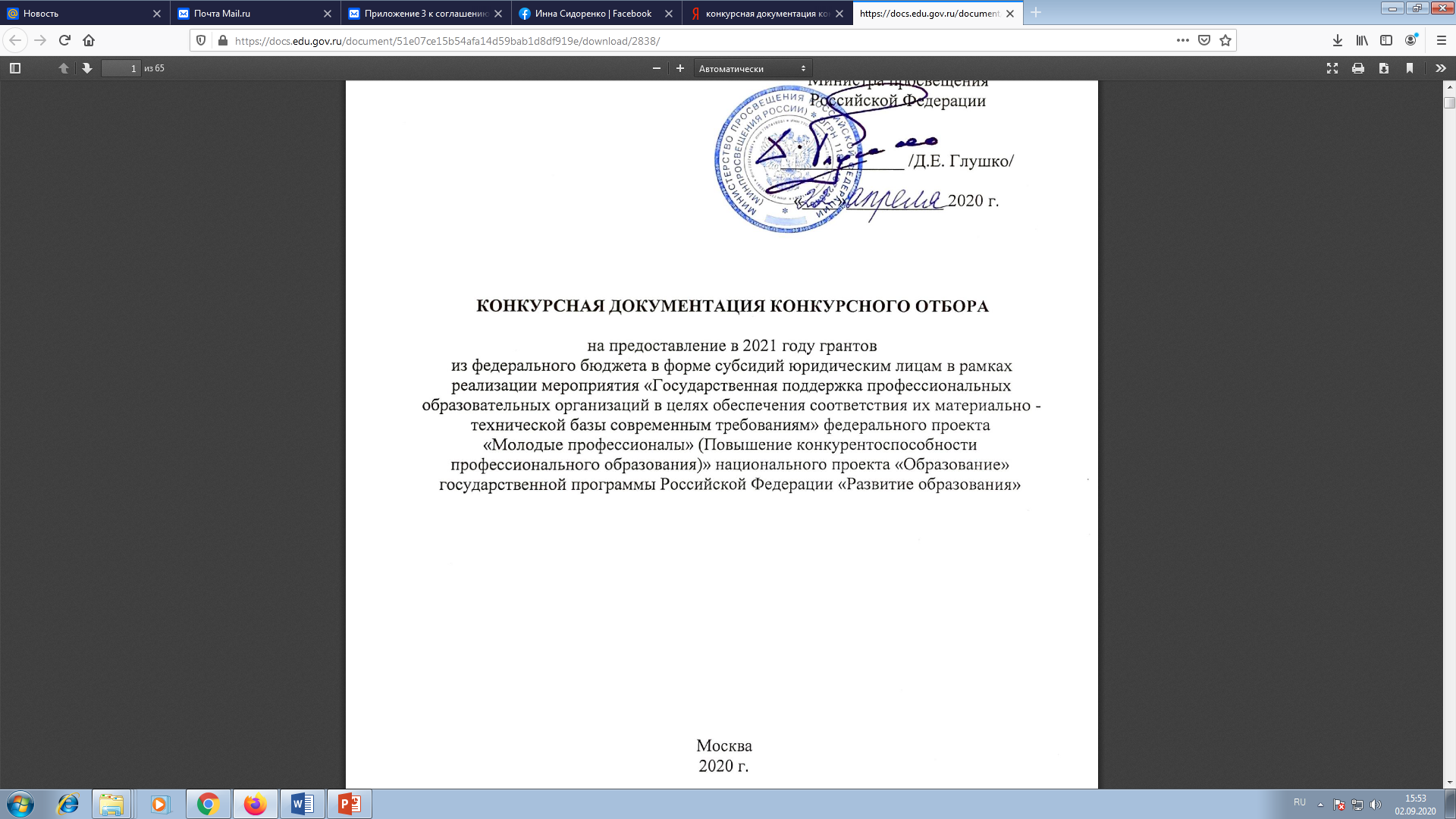 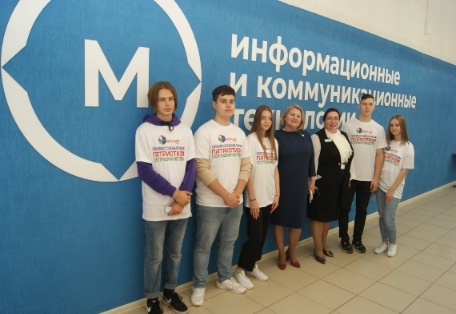 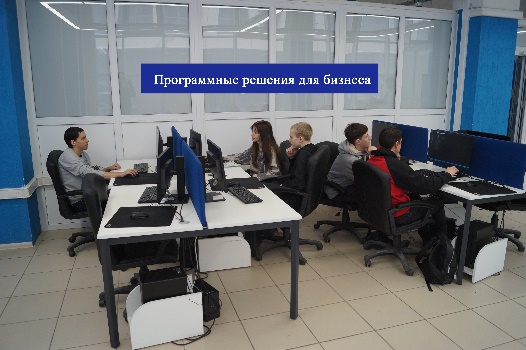 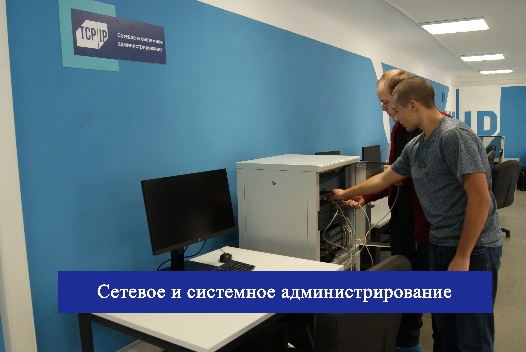 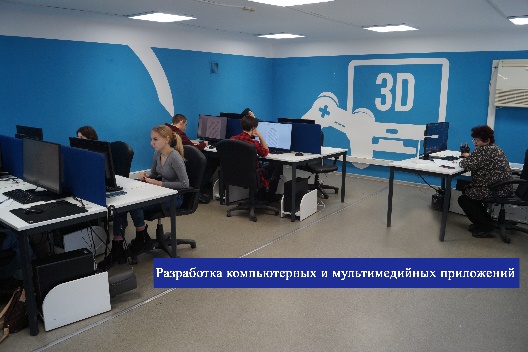 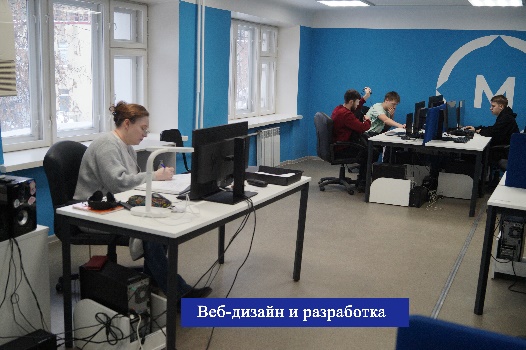 Мастерские Инфо-РУМ Открыты 24.12.2019 г.
Мастерские 55/23  Открыты 01.09.2021 года
Эффективное использование материально-технической базы колледжа  для качественной подготовки выпускников и трудоустройства по направлениям подготовки.
Проектная мощность здания, интенсивность проведения ДЭ
Эпизодичность, ограниченный контингент
Эпизодичность, подготовка преподавателей, мастеров п/о
Эпизодичность, ограниченный контингент
Ограниченный контингент обучающихся, трудоустройство до 85%
Эпизодичность, подготовка преподавателей, мастеров п/о
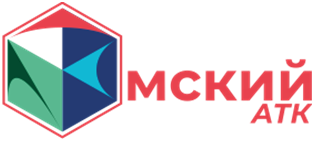 Трудоустройство выпускников БПОУ «Омский АТК» по данным Федерального реестра сведений о документах об образовании и ПФР за 2018-2021 гг
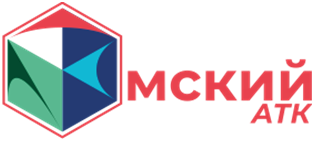 В ходе реализации проекта под мастерские межотраслевого УПК определяются помещения мастерских колледжа
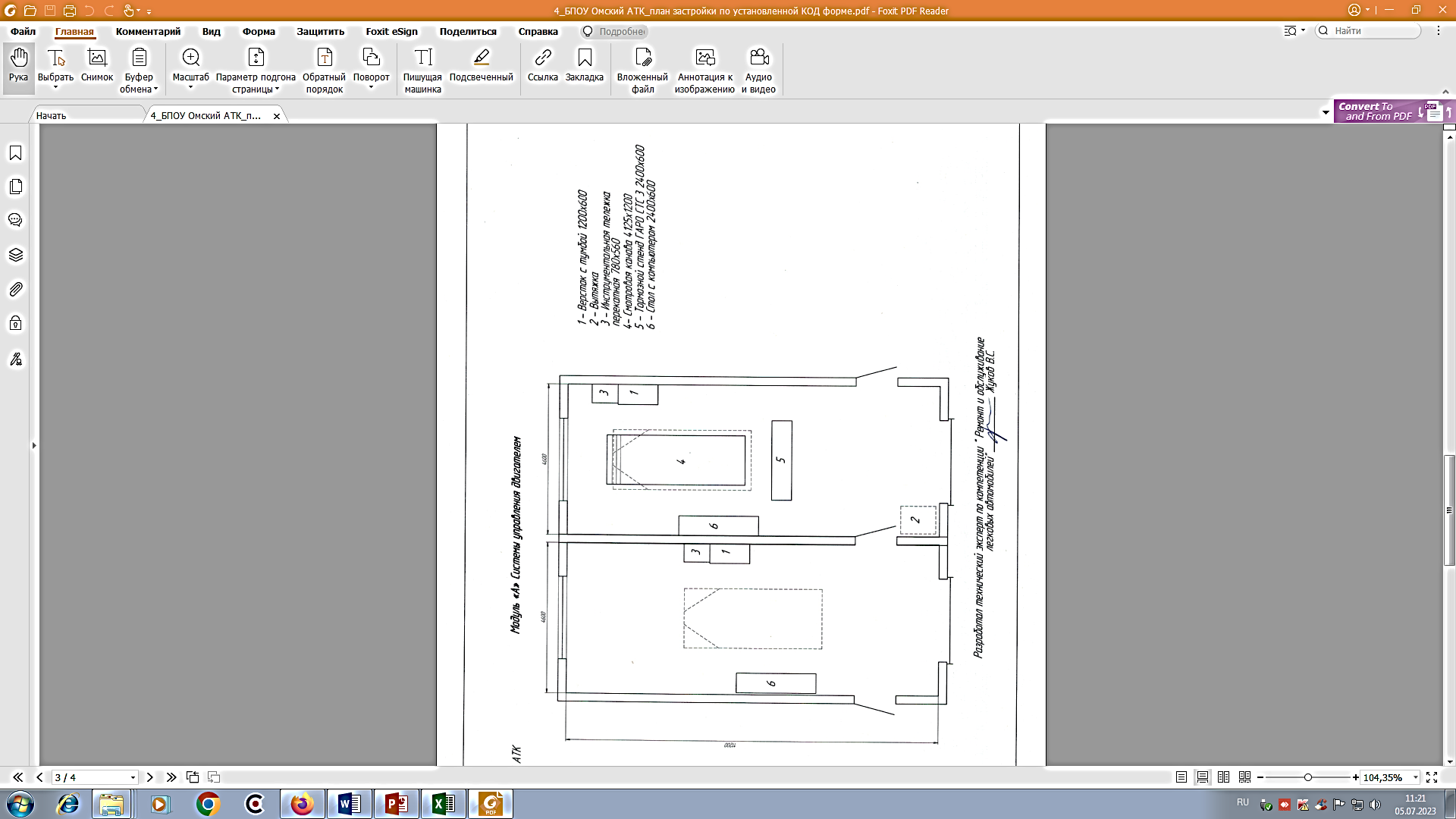 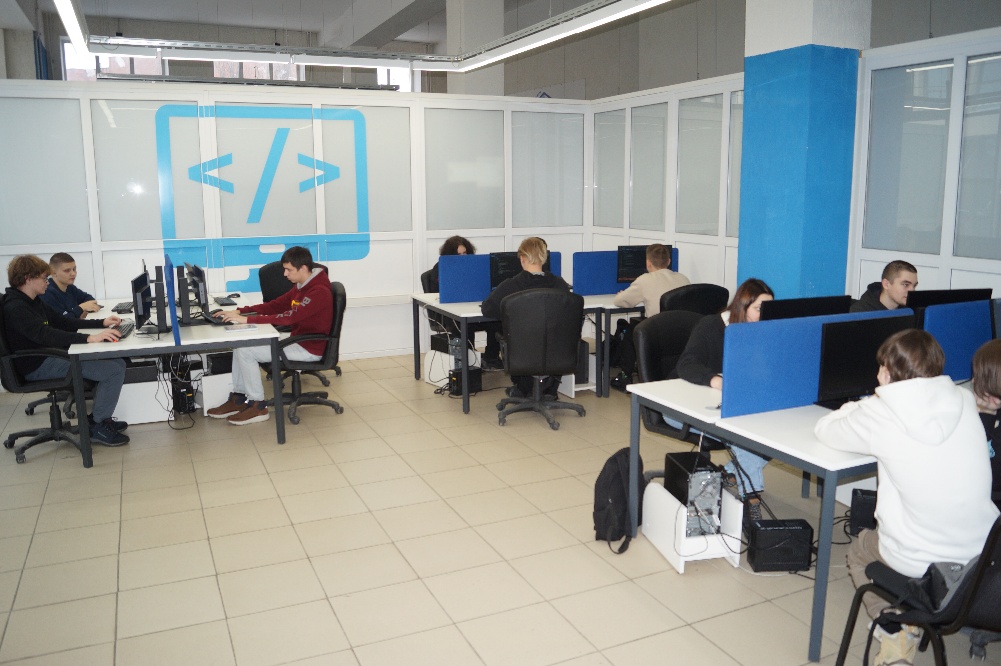 Для определения технологии проектных решений нами была построена декомпозиция работ в проекте
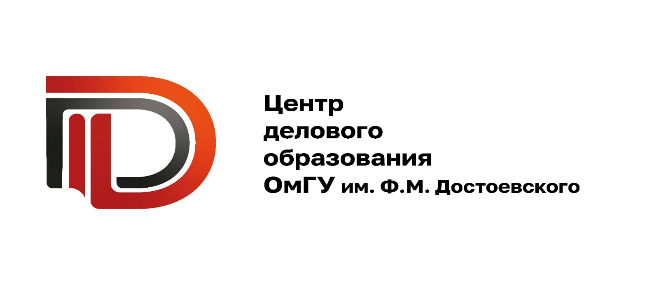 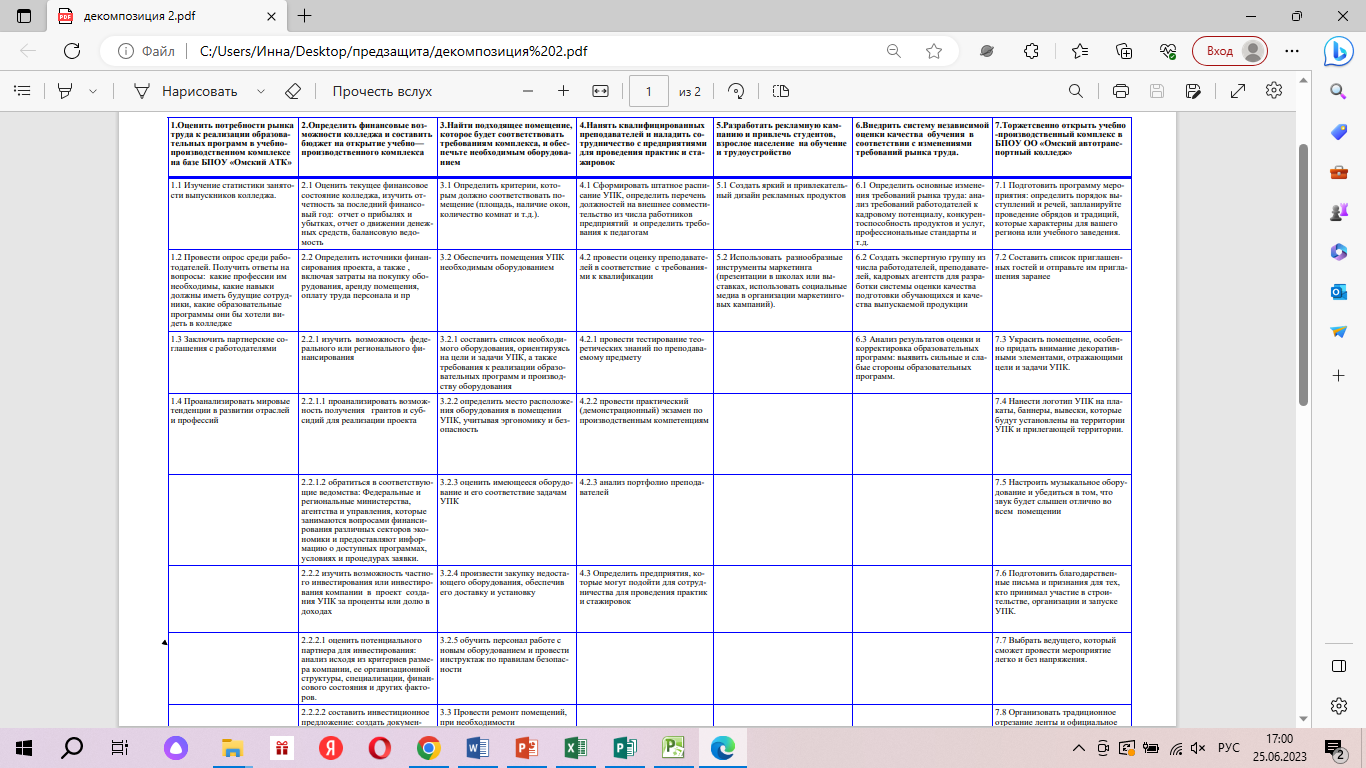 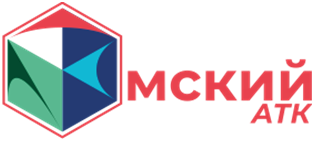 Особое внимание мы уделили анализу заинтересованных сторон, учтя в технологии реализации проекта разнонаправленность их интересов
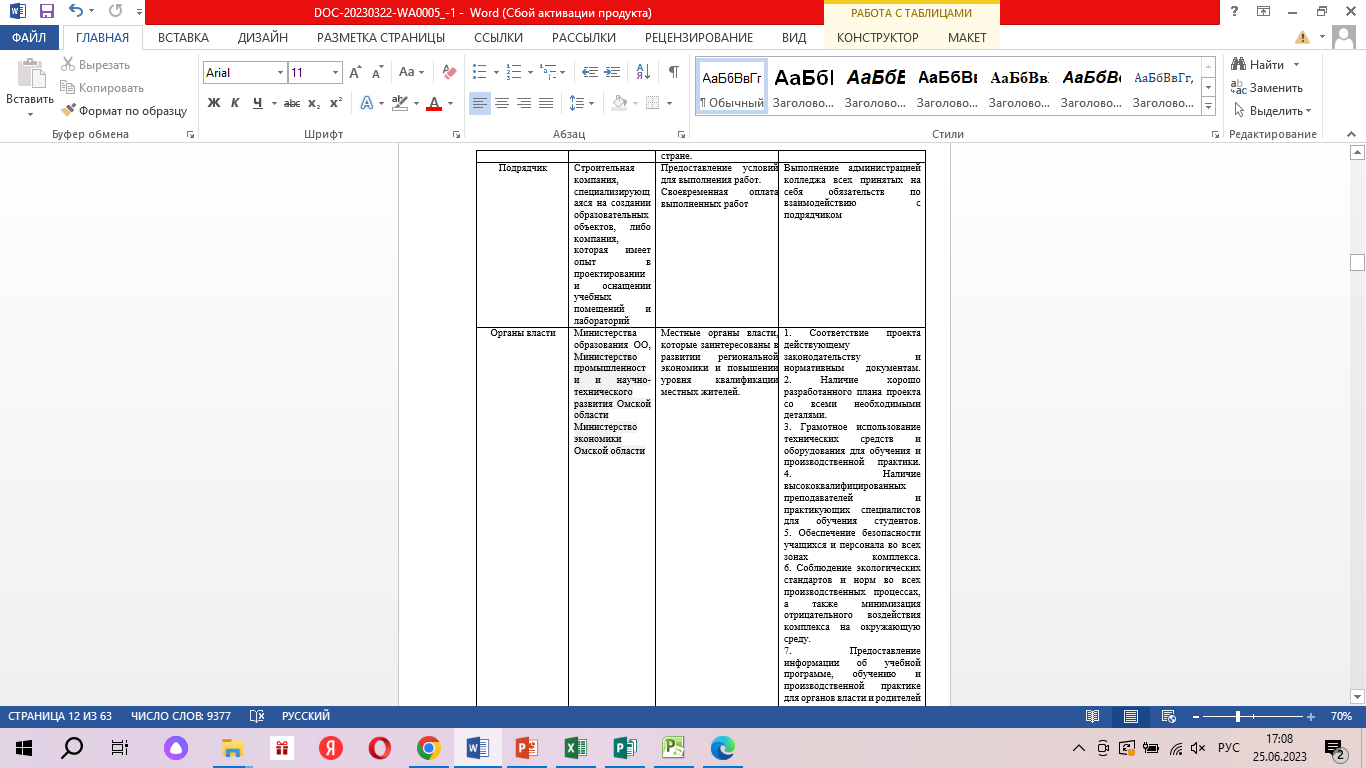 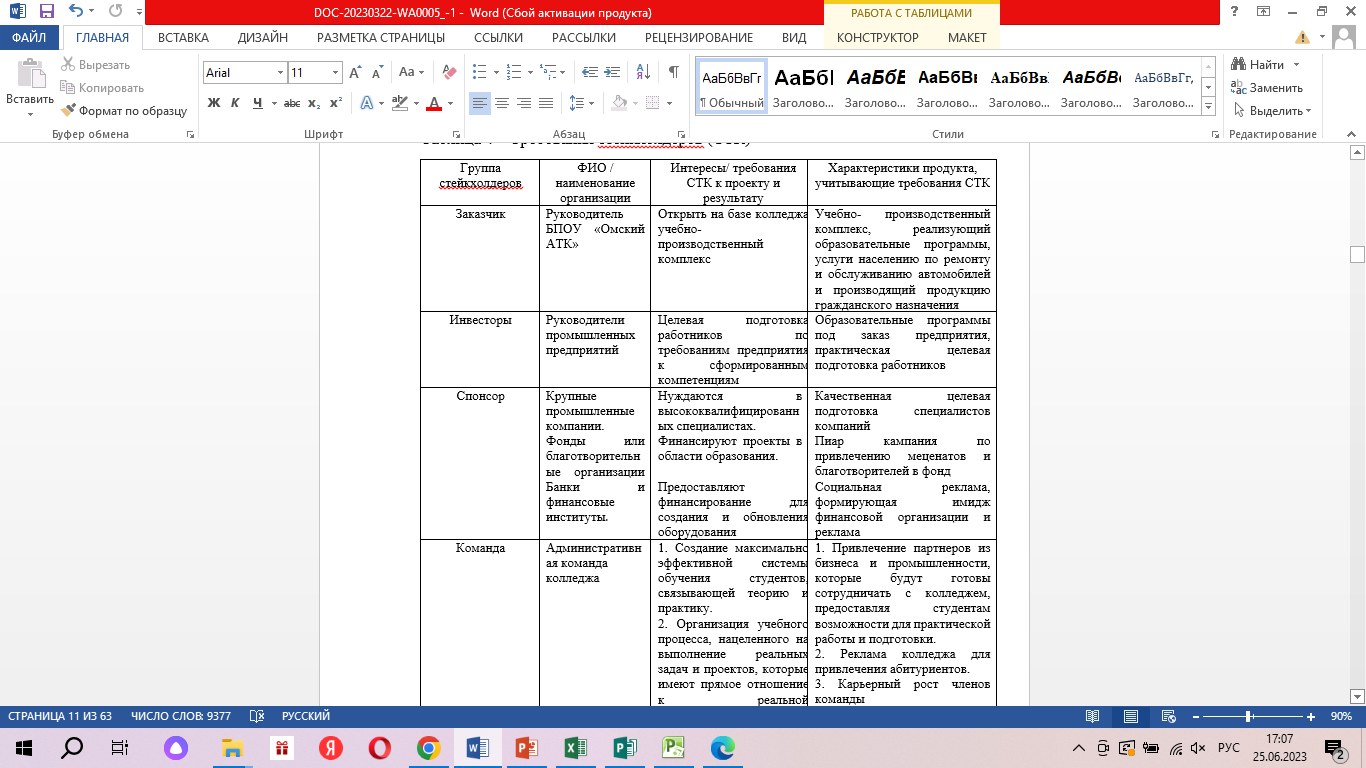 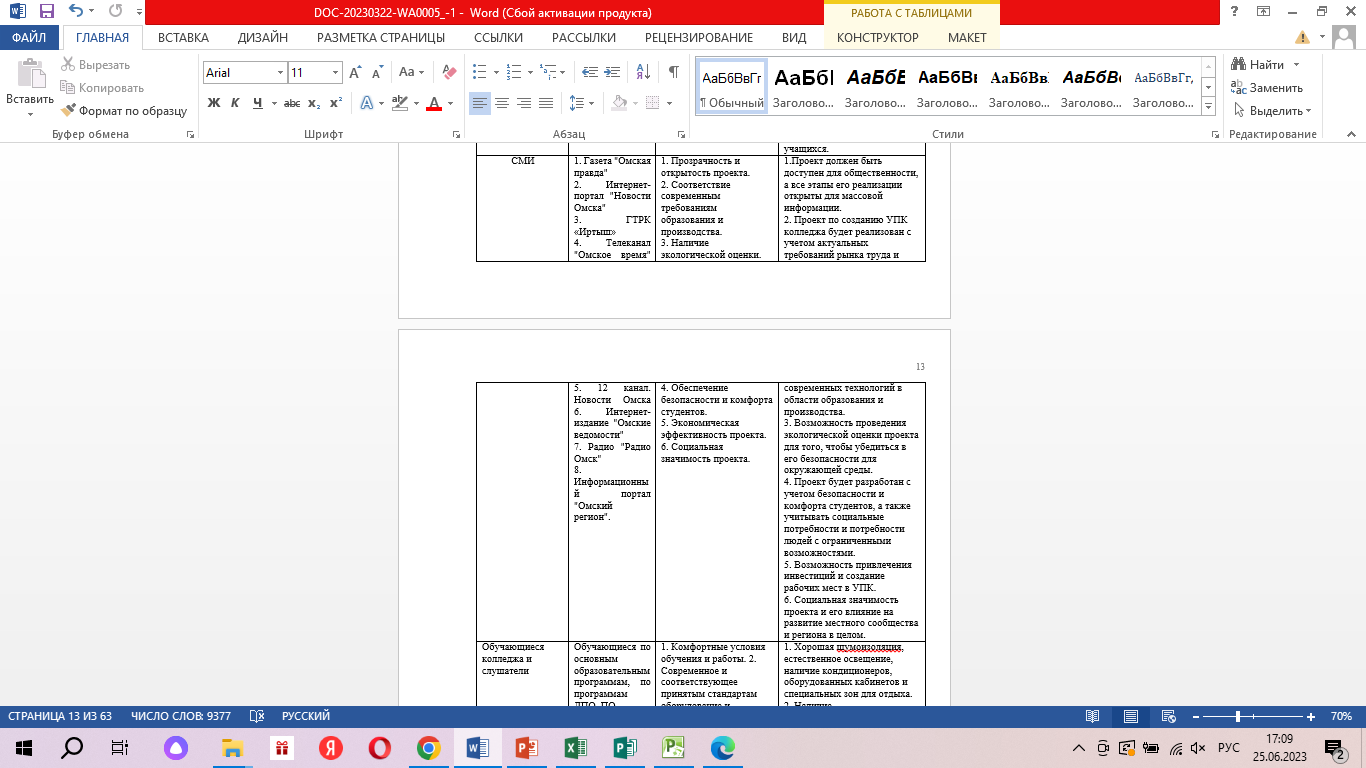 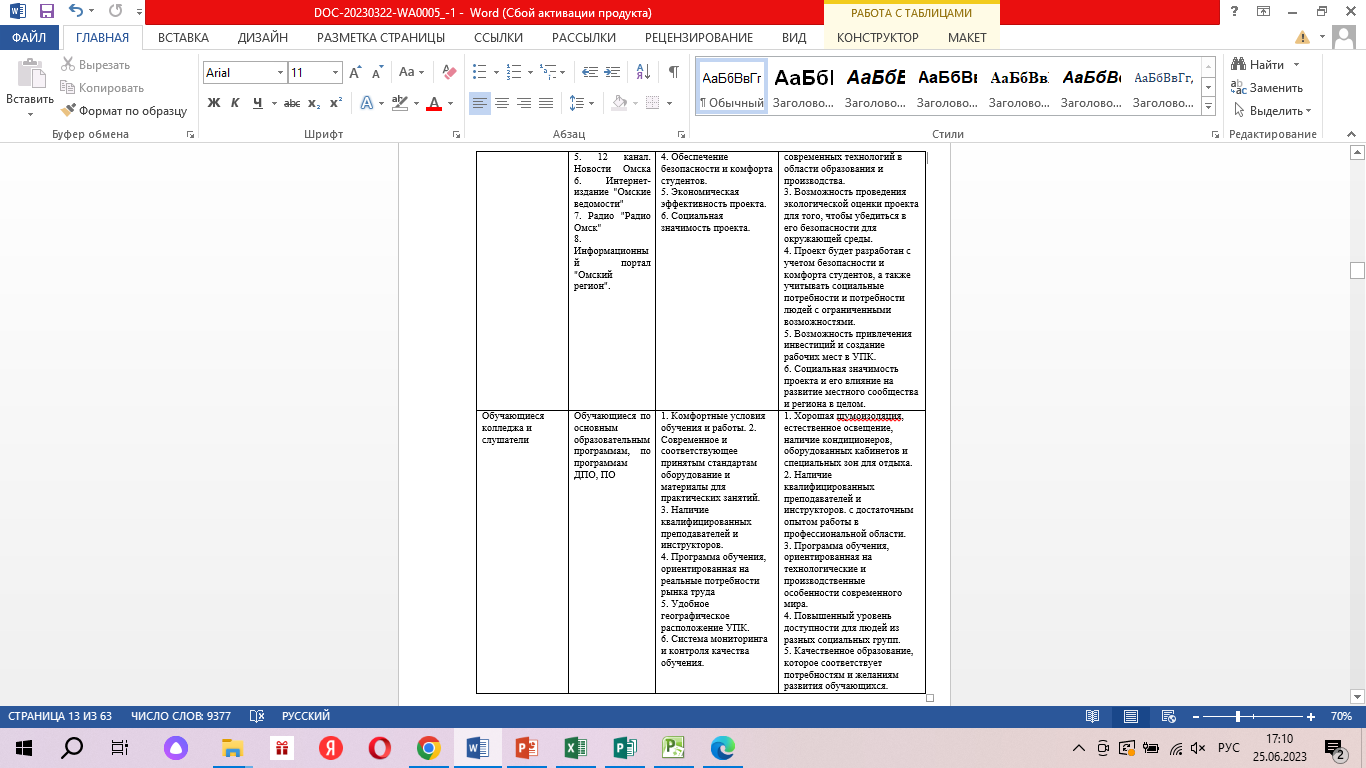 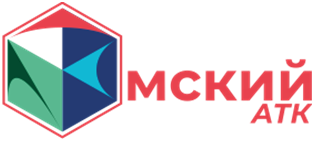 Заказчик
Ответственный за результат
Ответственный за результат
Ответственный за результат
Ответственный за результат
Основные принципы формирования команды проекта
Менеджер проекта
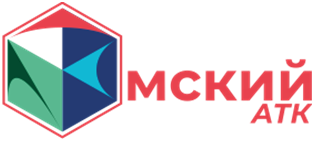 Эксперт по направлению  отрасли информационных технологий
Финансовый аналитик
Эксперт по направлению транспортной отрасли
Юридический консультант
Команда проекта
Разработан план управления рисками
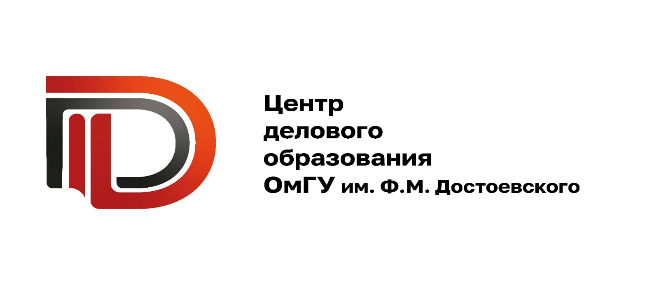 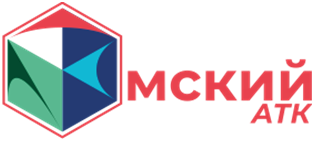 Маркетинговая стратегия, используя матрицу И. Ансоффа.
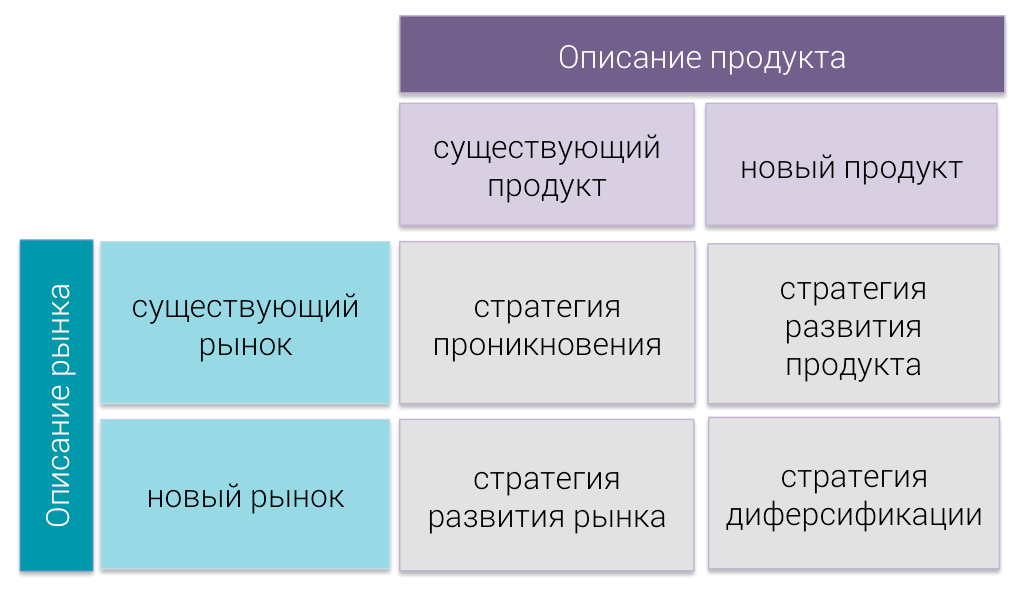 Образовательные программы, услуги по направлениям: транспорт и информационные технологии, производство товаров гражданского назначения
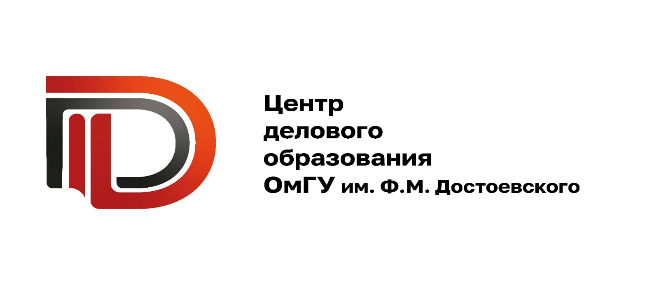 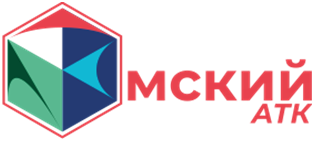 Программы ДПО, ПО в МЦПК
Продукция гражданского назначения, услуги для населения
Социальные партнеры колледжа, предприятия ОПК и гражданской продукции, предоставляющие базы практик с целью трудоустройства выпускников колледжа
Стратегия проникновения на рынок
Повышение качества товаров и услуг, привлечение новых клиентов за счёт рекламы
Стратегия развития товара
Предложение на существующем рынке новых товаров
Предприятия и ПОО Омской области
Предприятия, в которых будут востребованы услуги колледжа по обучению работников, ремонту и обслуживанию автомобилей, созданию сайтов, а также производимая продукция: мангалы, печи, ящики, садовый инструмент и пр.
Стратегия развития рынка 
Выведение существующих услуг и образовательных программ на  новые рынки, на новых потребителей
Новый продукт — новый рынок (диверсификация)
Вывод товара принципиально нового типа на новый для компании рынок
Эффективность проекта
Показатели экономической эффективности проекта
Социальные эффекты от реализации проекта
План эксплуатации результатов проекта
Благодарю за внимание
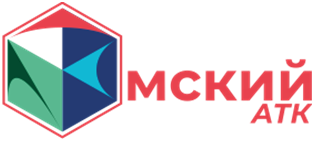 Контактный телефон: +7 (3812) 20-07-02 (Приемная директора)E-mail: post@oak.omskportal.ruСайт: https://оатк.рф